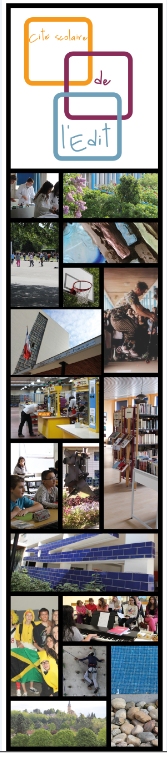 Air quality in chemical valley
LGT de l’Édit – ROUSSILLON
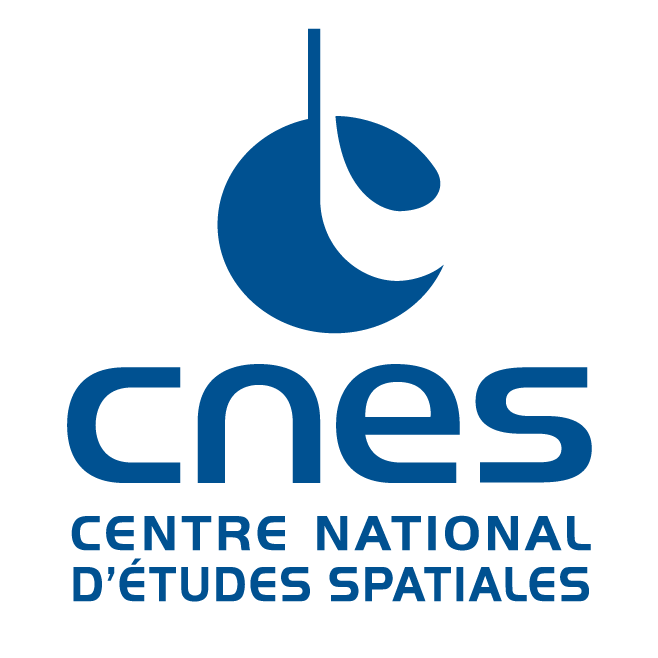 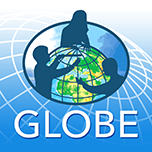 SUMMARY
Introduction : local context
II. Theory
III. Why we did it 
Scientific plans
V. Our results
VI.  Understanding our results
Conclusion 
And after
I.  Introduction : local context
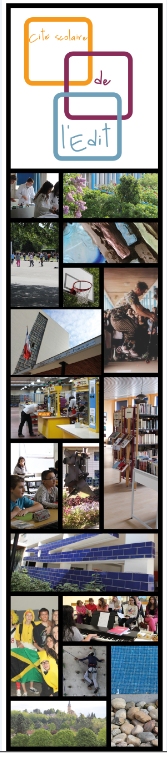 CHEMICAL VALLEY
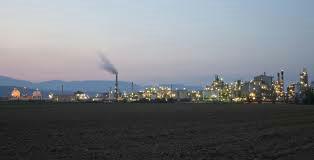 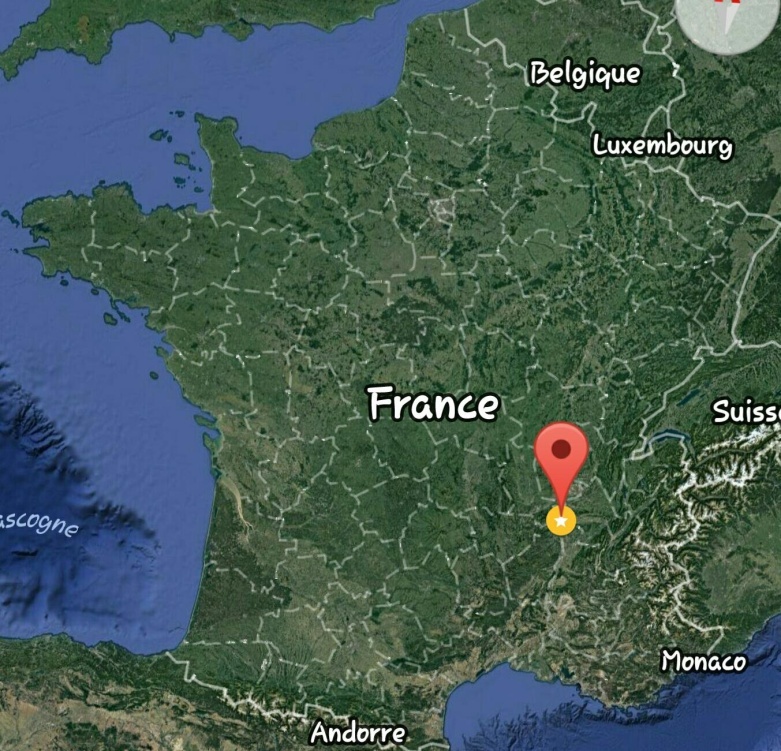 HIGHWAYA7
L’ÉDIT’S POSITION
Technical characteristics
Technical characteristics
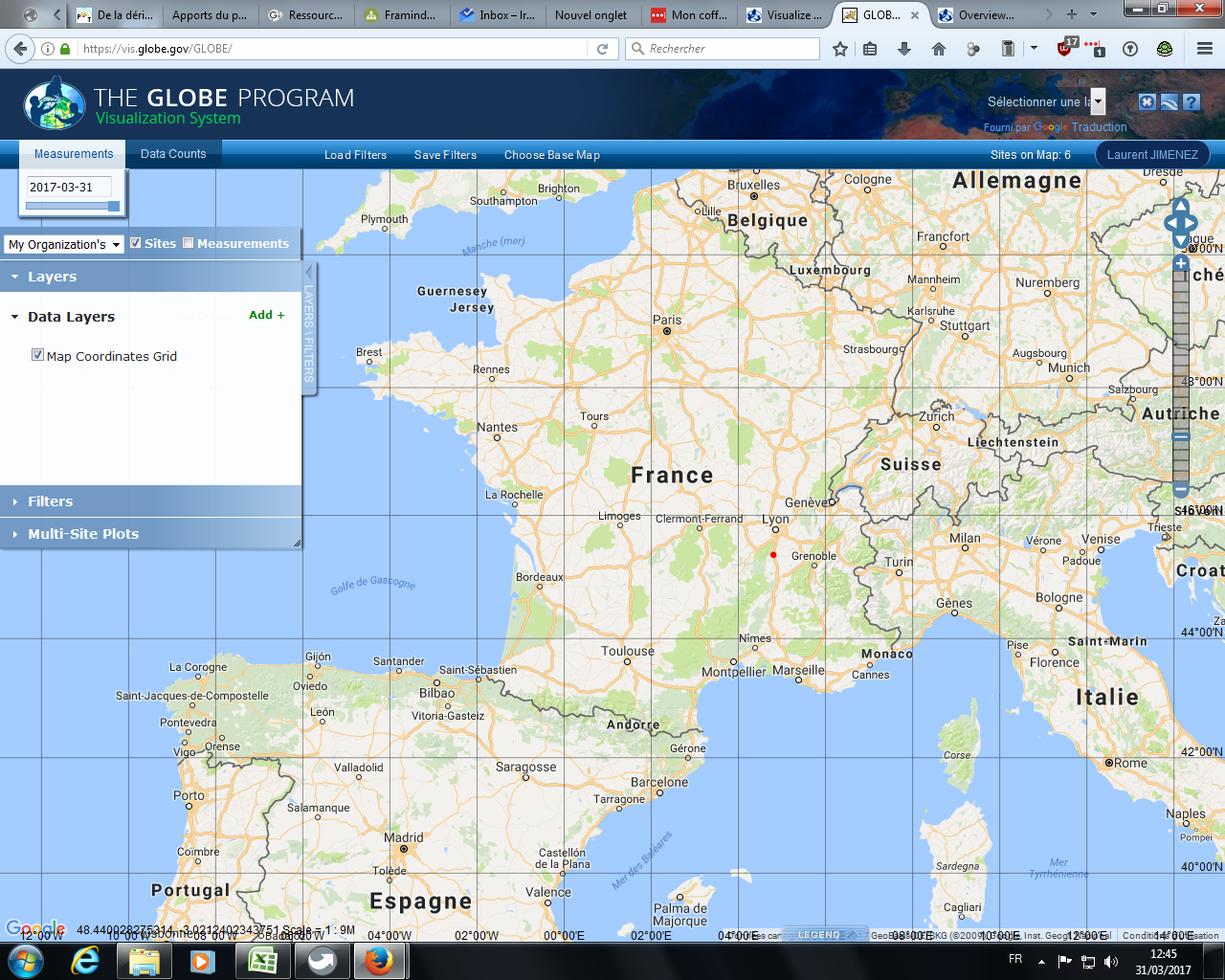 vcv
I.  Introduction : local context
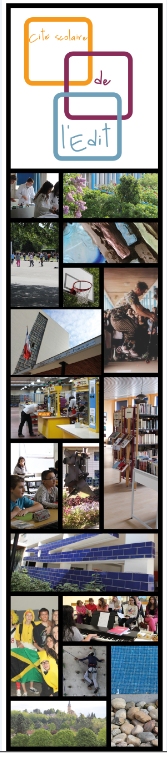 SCHOOLYARD OF L’ÉDIT
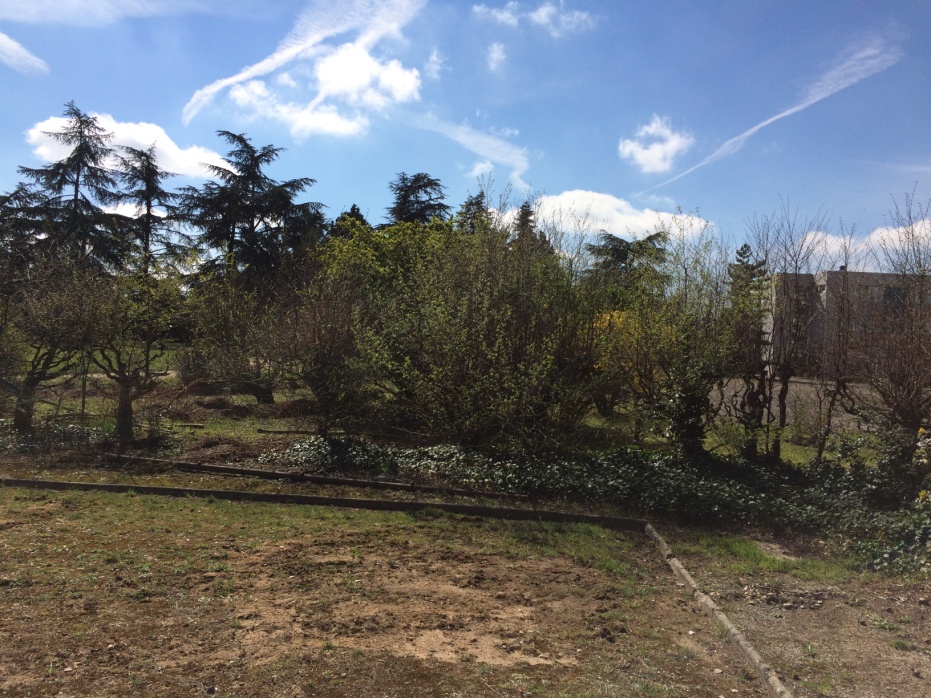 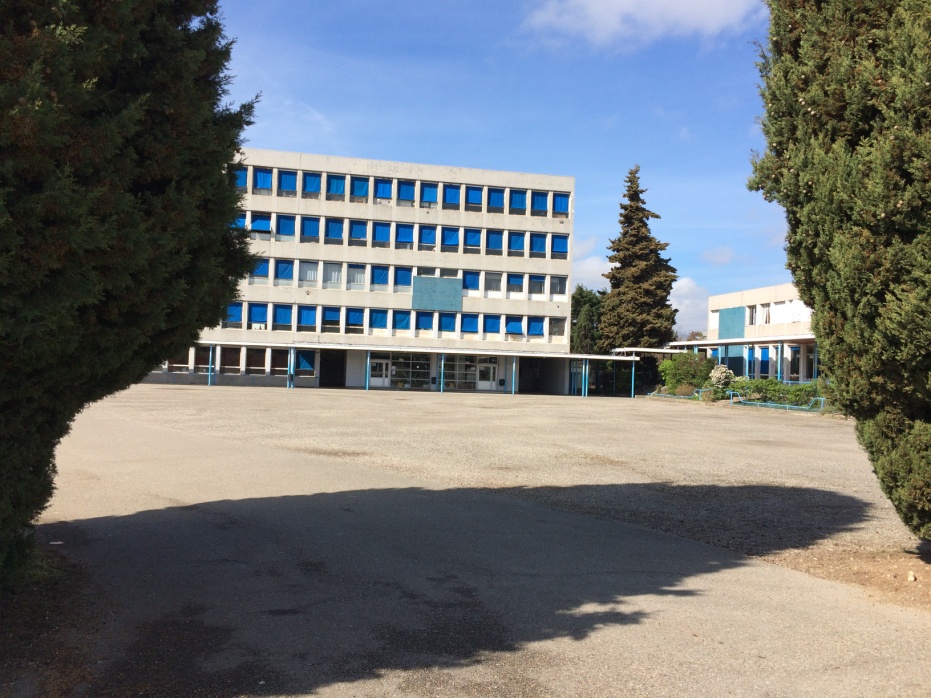 I.  Introduction : local context
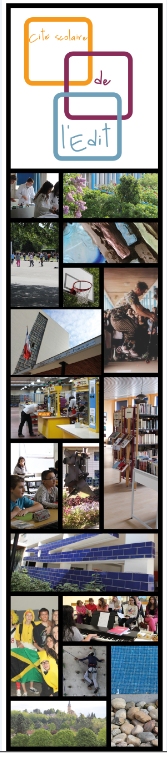 SCHOOLYARD OF L’ÉDIT
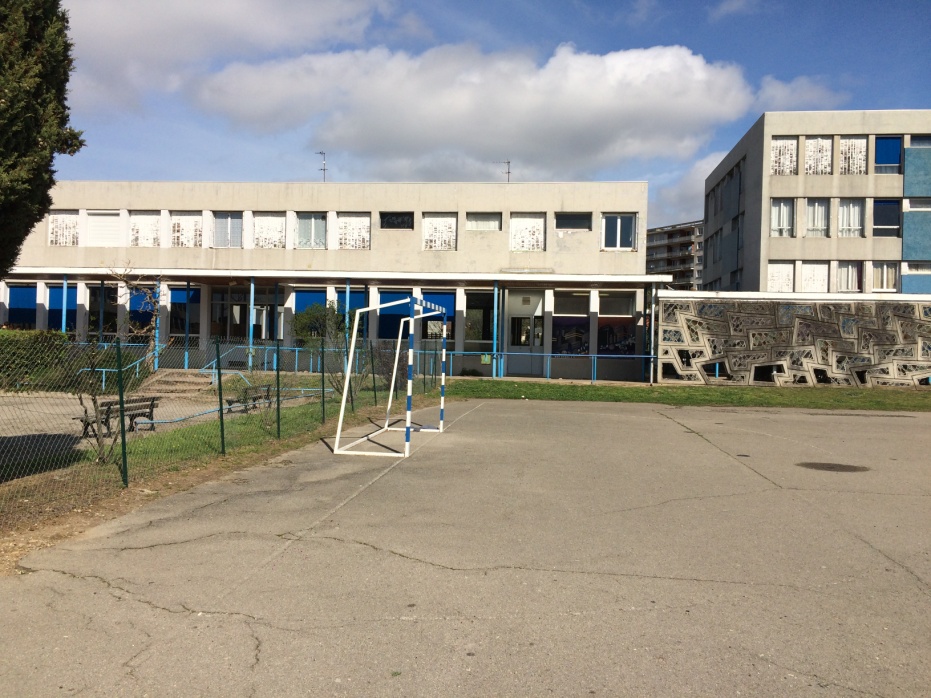 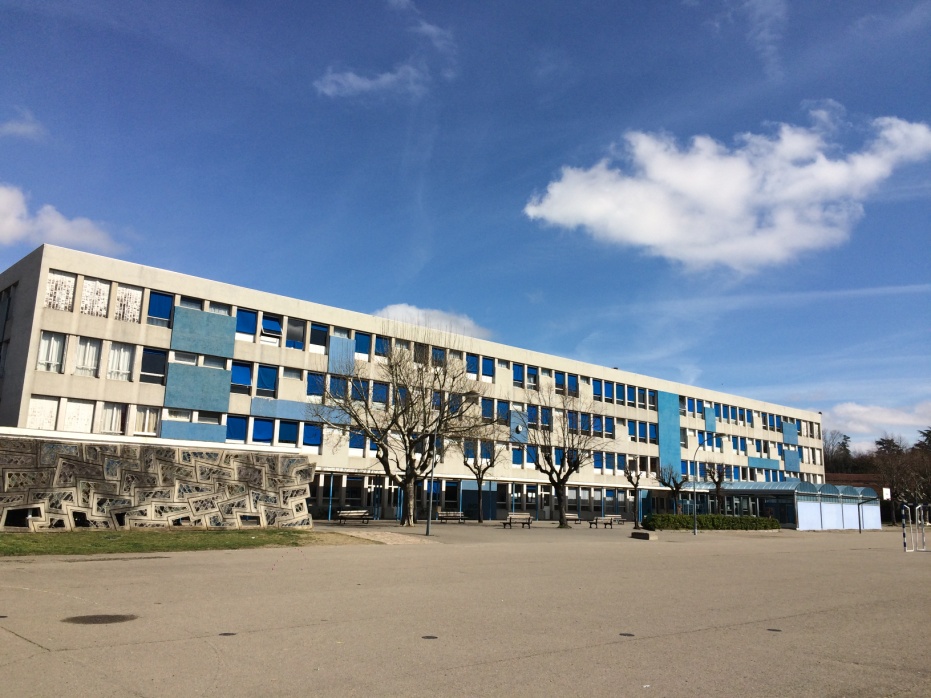 II. Theory
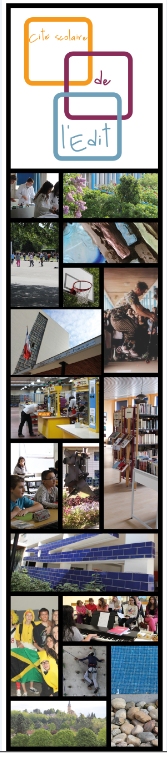 HOW CAN WE EXPLAIN THE PRESENCE OF FINE PARTICULE IN ROUSSILLION ?


We will ask ourselves if it can be caused by the presence of FACTORIES .
III. Why we did it
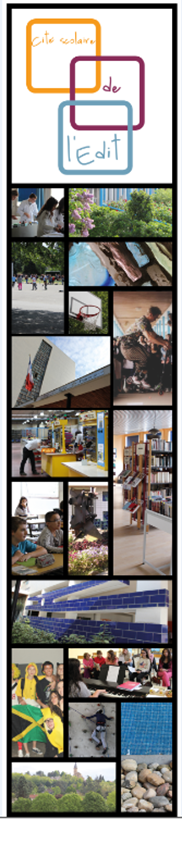 we did it because we were looking for a reason to understand when there is pollution
IV.  Scientific plans
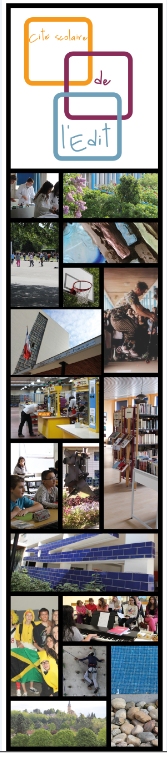 We measure the optical thickness and it gives us the type of particles (Fine, thick). 

We use a device which  was lent to us by the CNES, its name is the calitoo.
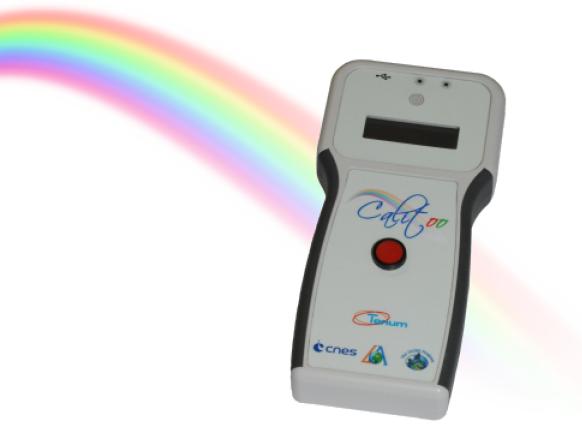 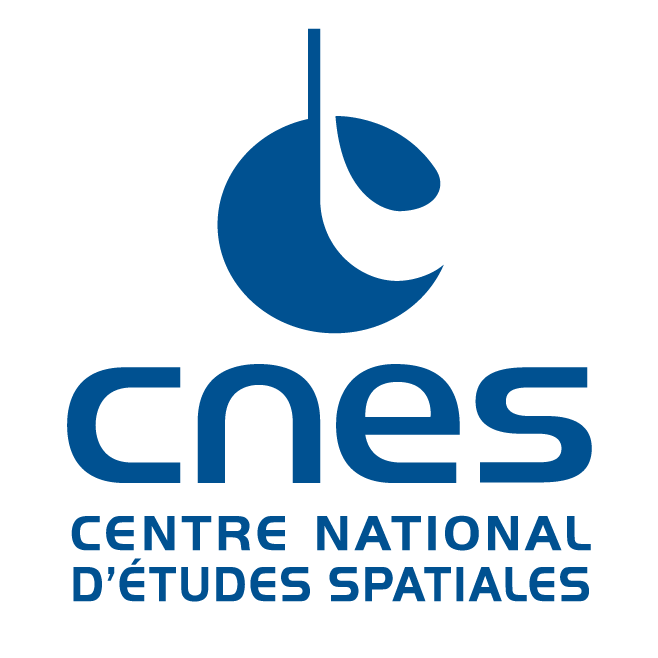 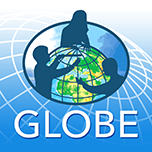 IV.  HOW IT WORKS
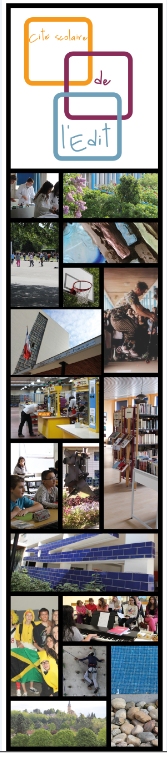 Calitoo is a photometer used to determine the level of aerosols present in the atmosphere and to characterize their size distribution (smoke, polluting gas, ice crystals, dust).
To do this, it measures the optical thickness of the atmosphere at different wavelengths: blue (465nm), green (540nm) and red (615nm).
IV.  Solar spectrum
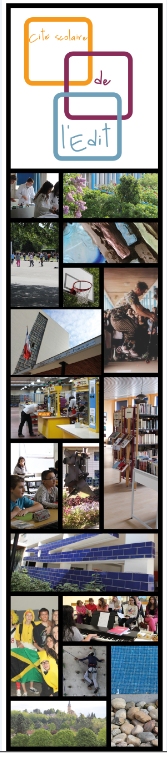 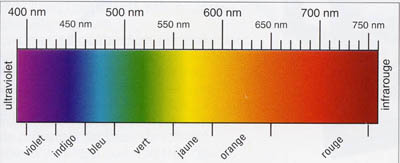 IV.  Technical characteristics
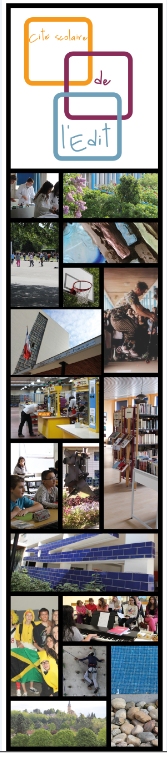 - Measuring channels: 465, 540 and 619 nm 
- 999 possible measurements in memory 
- Immediate optical thickness calculation 
- USB data transfer 
- PC software included 
- Power supply: 4 x 1.5V AA batteries 
Dimensions: 210 x 100 x 35 mm - Weight: 400 g (With batteries) 
- Operating Temperature: -20 ° C to + 55 ° C
V. Our results
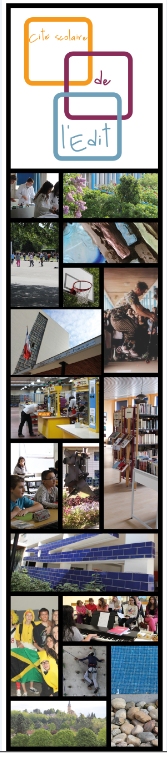 -Not easy to make readings, many clouds around noon (sky more clear in the morning) - Our results are between 0.2 and 0.005
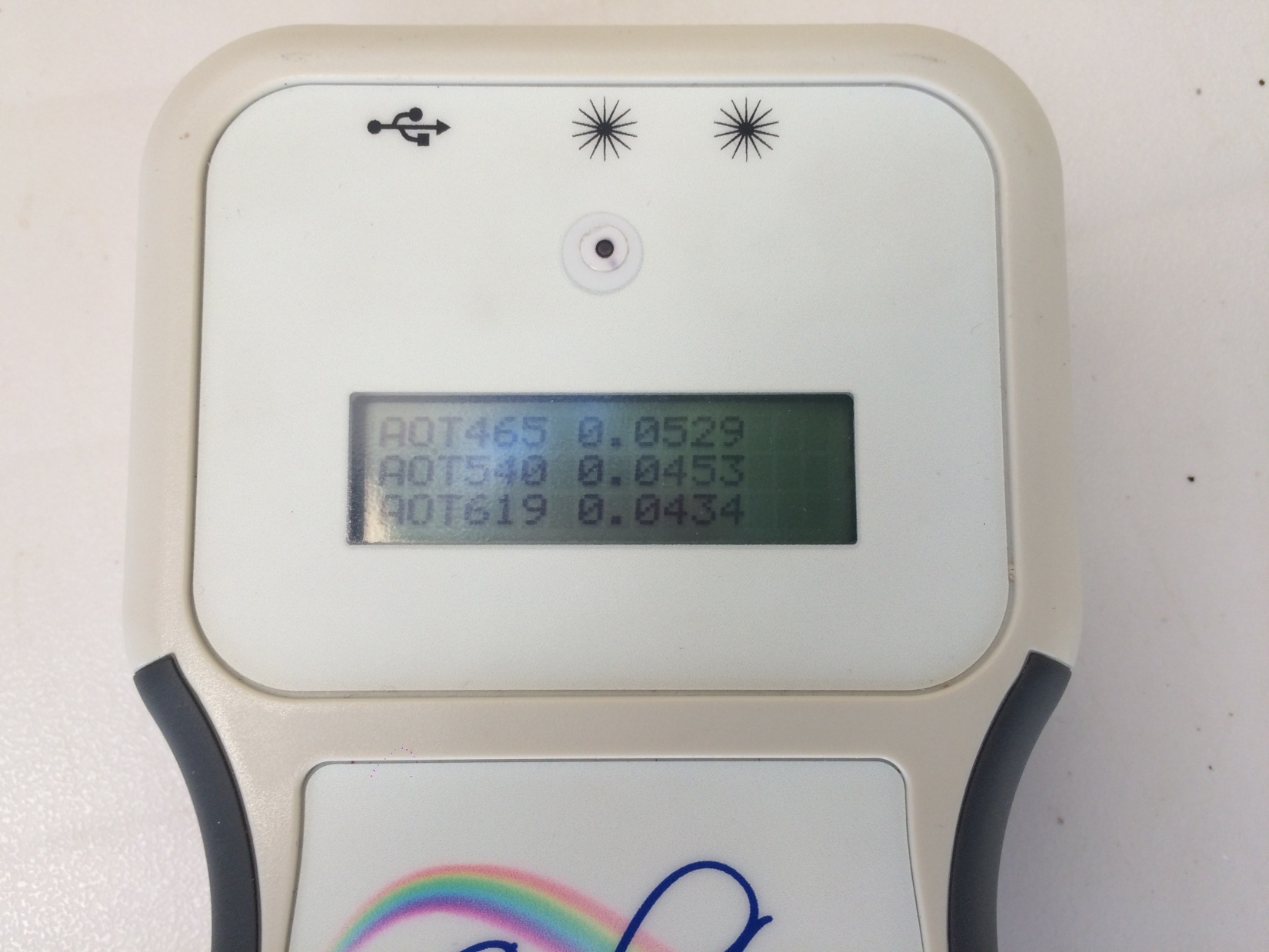 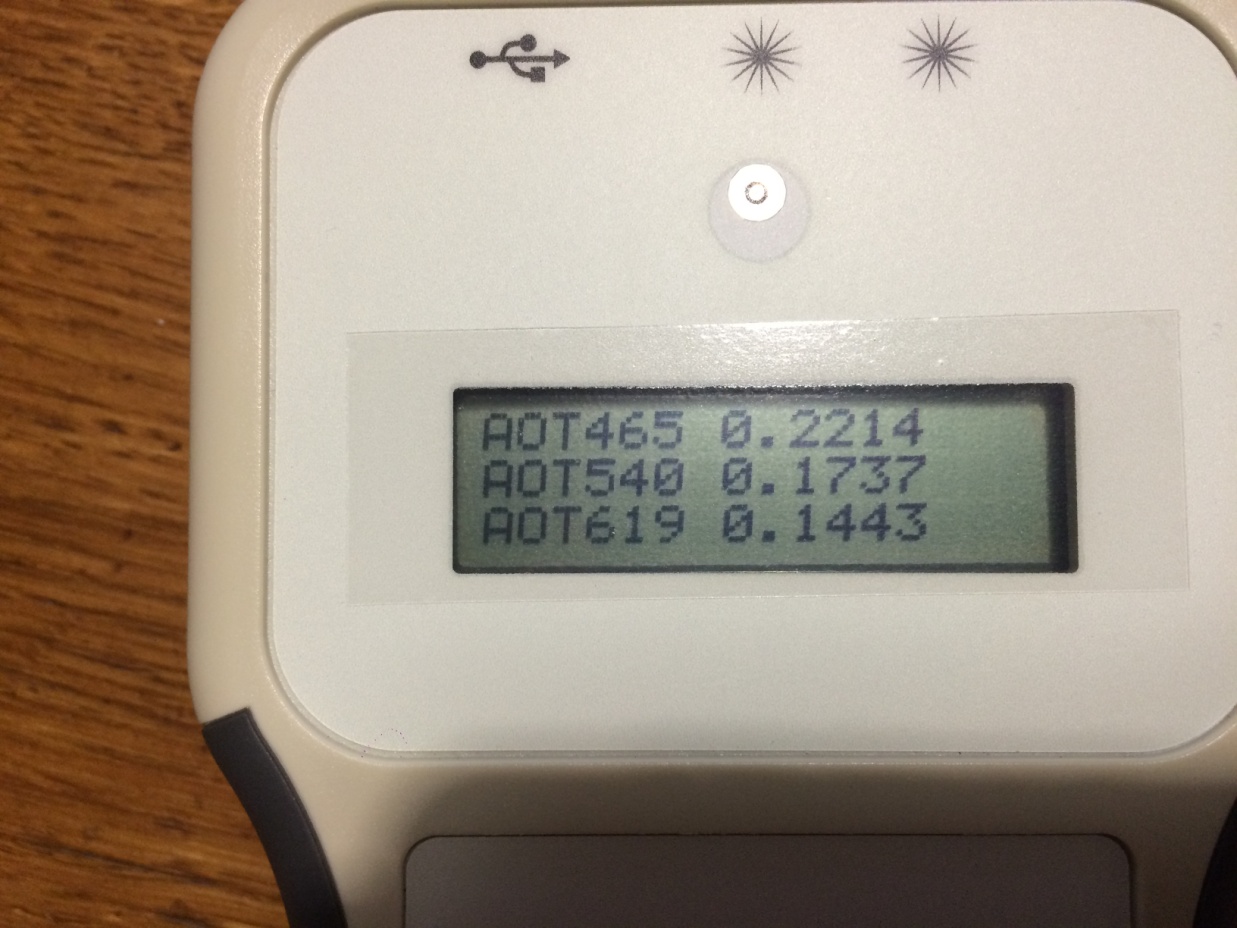 V. Our results
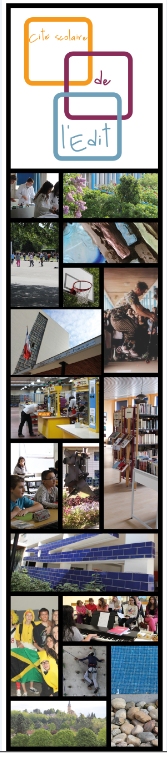 WE HAVE often a "veil" cloudy when one is in high school
Sometimes we find ourselves as in the big polluted cities ...
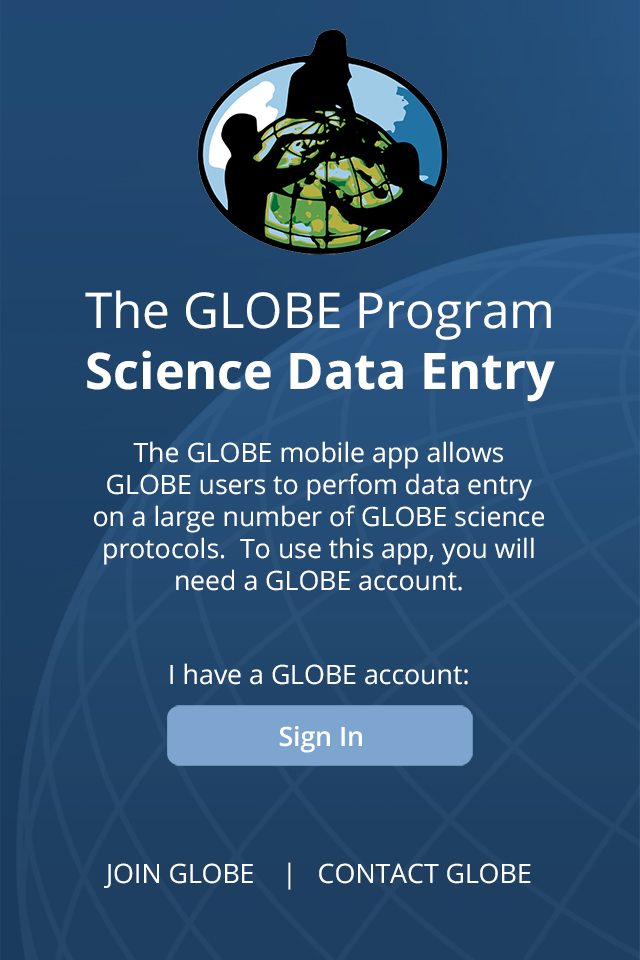 V. Our 
Results
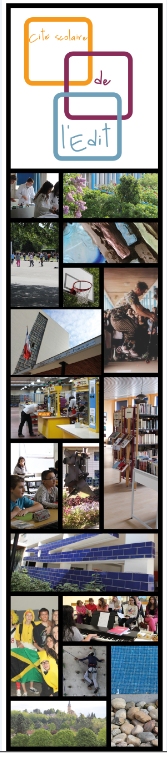 we file our results on globe.gov - We use an application
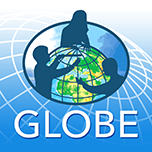 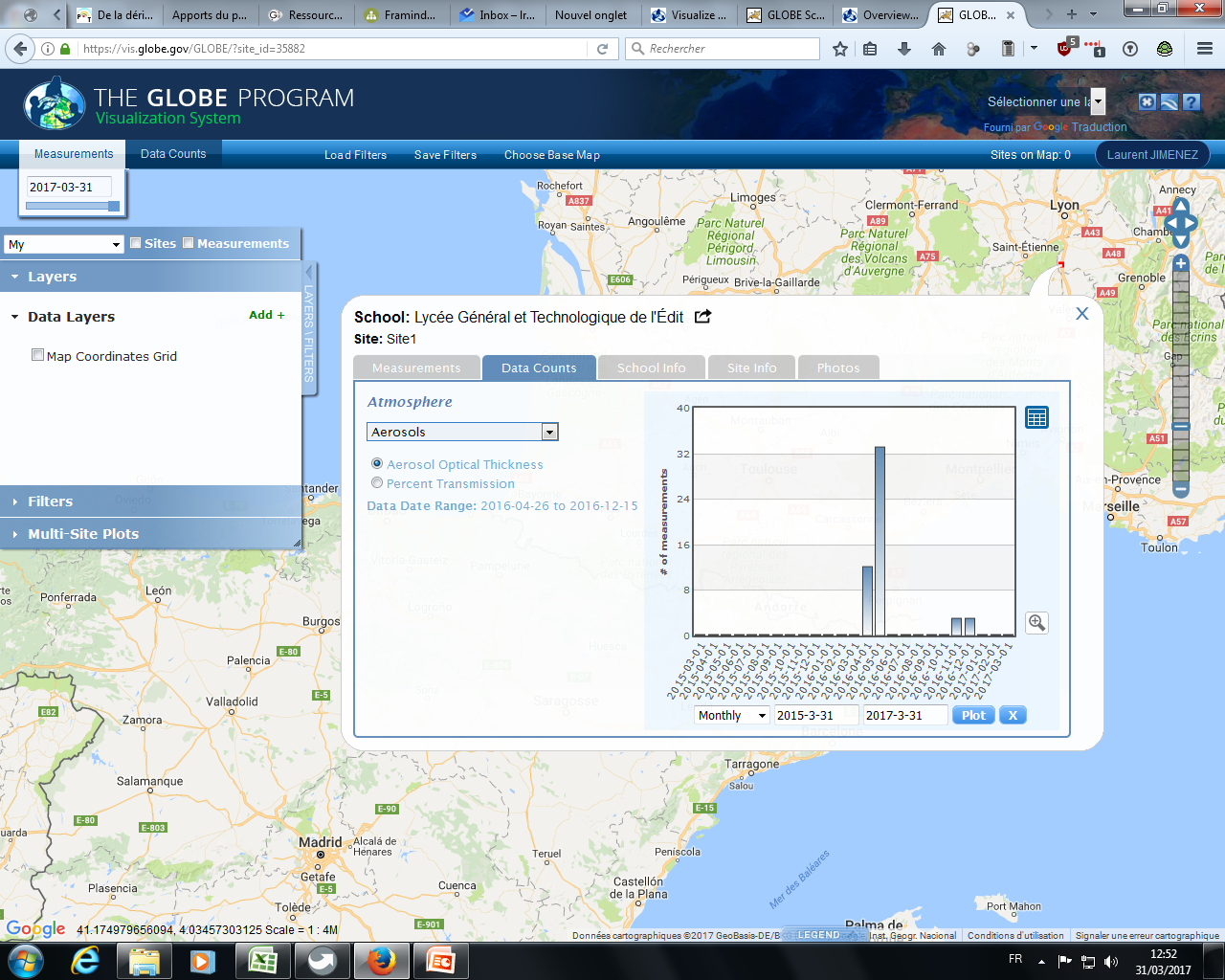 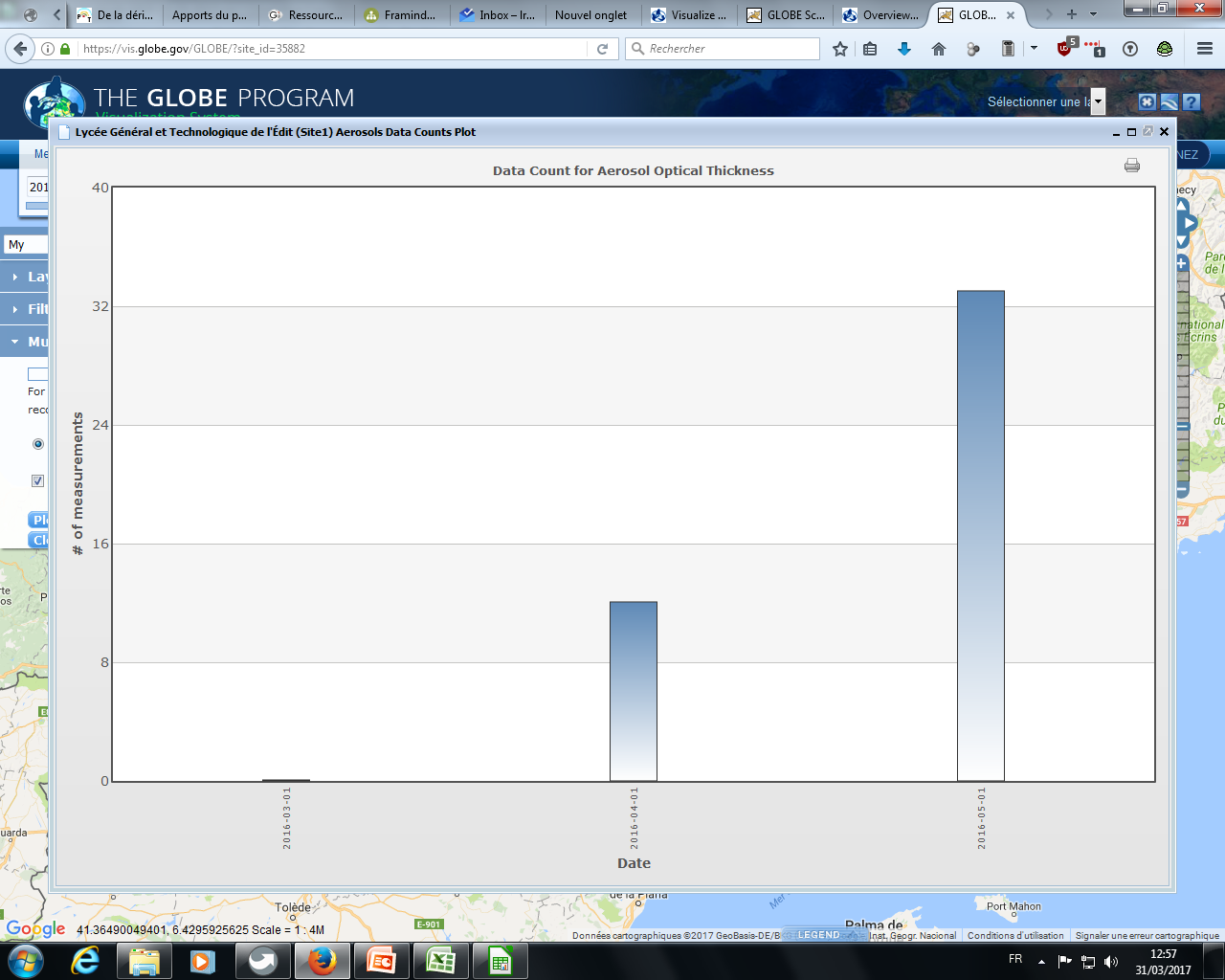 VI.  Understanding our results
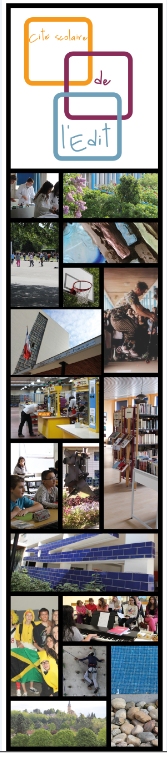 we did it to simulate the presence of fine particules in the airPlace more particles or fine months (flour, starch paste) in front of the calitoo to check that the coefficient of Ångström changes.
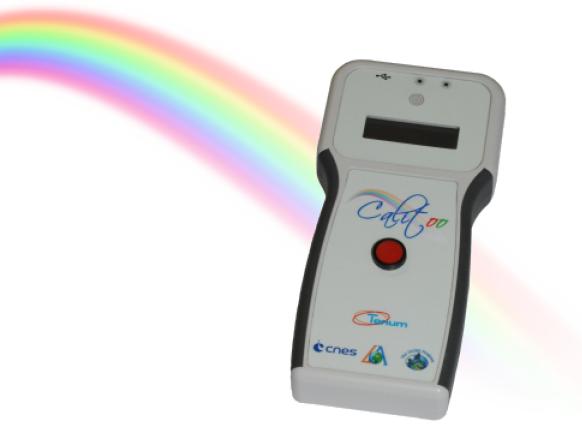 Becher
light
Since 1958, the « Pollution atmosphérique, climat, santé, société » journal has been active in the circulation of scientific knowledge concerning air quality, its consequences on climate change, its impacts on health and a growing social awareness. Digitized since 1992, more than 1.000 articles are available on-line…
The journal, ranked A by the AERES (Agence d’évaluation de la recherche et de l’enseignement supérieur), has an  editorial board and a scientific committee.
Articles are published in English or French. Summaries, key words and illustrations captions are available in both languages.
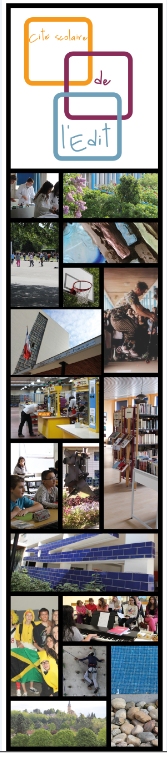 VI.  Understanding our results ... not very conclusive, manipulation to resume
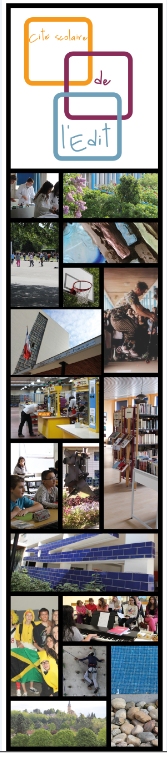 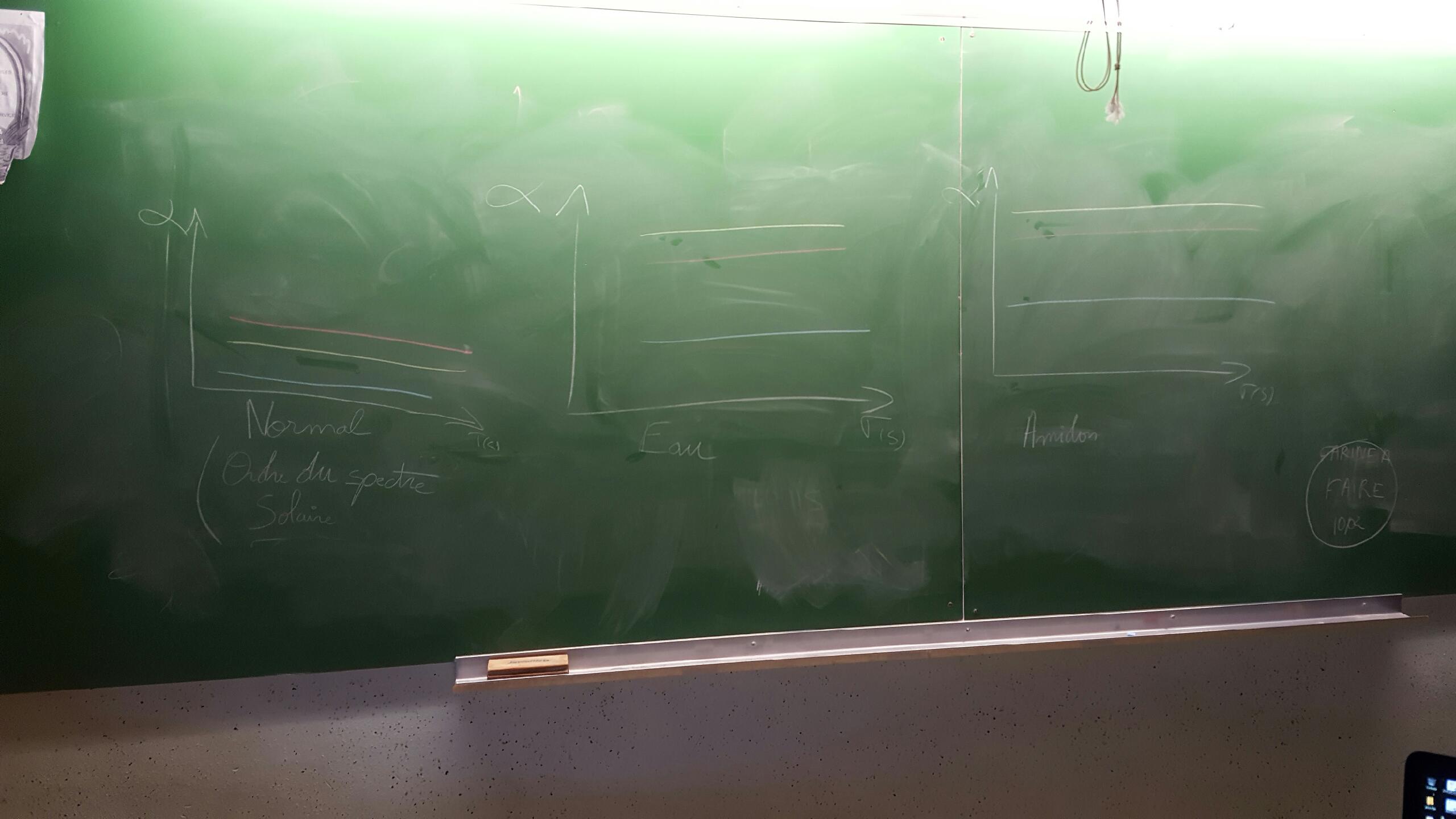 INITIAL STATE
VI.  Understanding our results ... not very conclusive, manipulation to resume
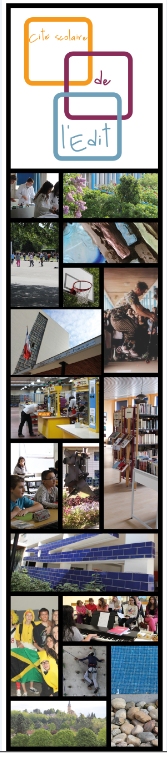 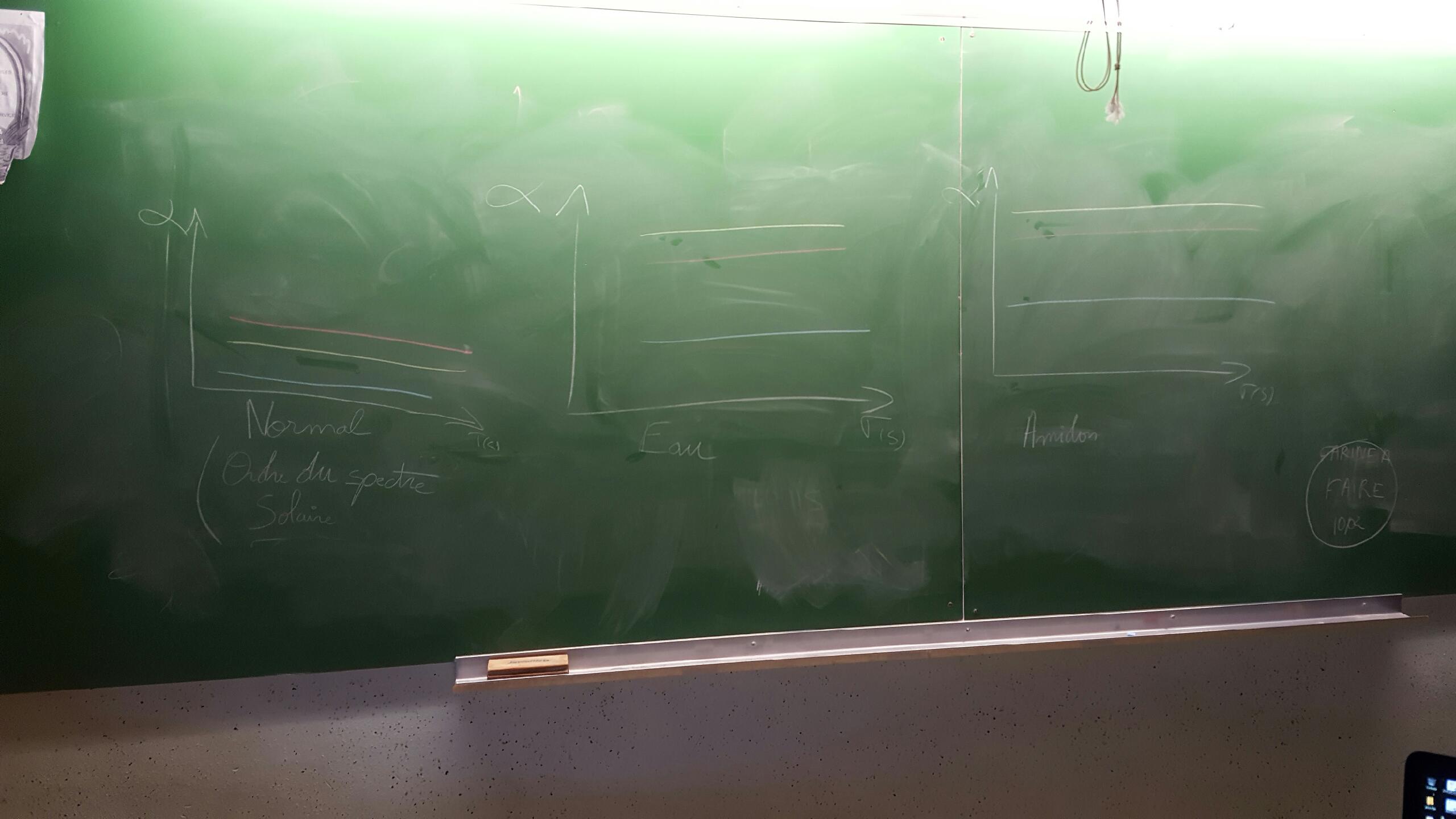 FINAL STATE
WITH WATER
VI.  Understanding our results ... not very conclusive, manipulation to resume
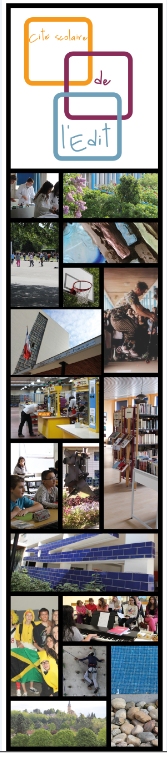 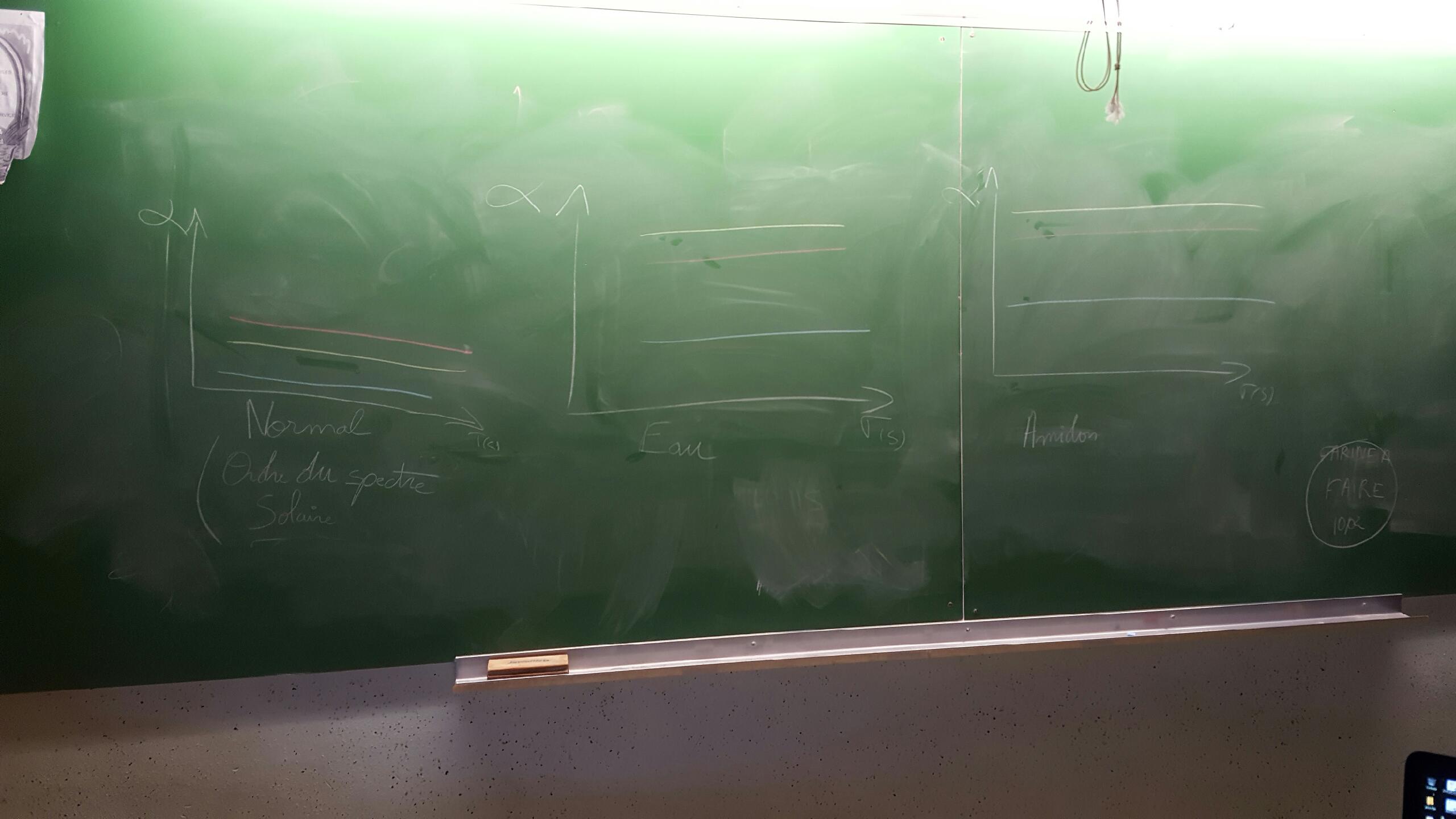 FINAL STATE
WITH STARCH
Conclusion
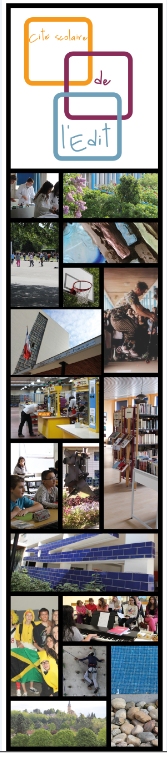 We made several surveys and found that in Roussillon we were most often polluted with fine particles Moreover, we are located in the Rhone Valley, which intensifies the parking phenomenon and therefore concentration of fine particles produced by local factories and the motorway that is behind the school city.
And after…
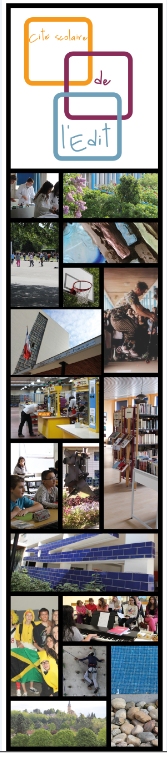 Continue the measures Resume our
manipulations Compare our
results with satellite data
LOUIS MOTRET
CAROLINE SOTTY
SOLENNE RIVELLINI